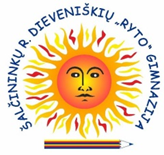 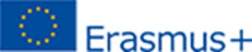 Smart schools for smart age
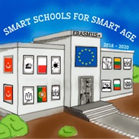 Tema:      Žemaitės gyvenimo ir kūrybos apžvalga. 

Lietuvių kalbos ir literatūros pamoka 
I g klasei 
Pamokos tikslas:
Susipažinti su iškilios lietuvių rašytojos gyvenimo faktais, gyvenamuoju laikotarpiu ir kūryba. 
Pamokos uždaviniai: 
Dirbant grupėmis sudaryti Žemaitės gyvenimo žemėlapį.
Klausantis mokytojo pasakojimo ir naudojantis išmaniąja programėle padlet.com surašyti svarbiausius žemaitės gyvenimo faktus, ryškiausius gyvenamojo laikotarpio įvykius.
https://padlet.com/mgytautas10/7032q9juyoun
 https://padlet.com/mgytautas10/13zfunxbvbxu
 https://padlet.com/mgytautas10/ls38pu7s7xz8